Tema 12. ANALIZA SITUAȚIEI FINANCIARE A ÎNTREPRINDERII.
Rusu Elena
Drd., asist.univ.
Conținutul temei
1. Esenţa, rolul şi obiectivele analizei financiare
Analiza financiară reprezintă un domeniu al activităţii umane, orientat spre cercetarea, generalizarea teoretică, explicarea şi previziunea proceselor care se petrec cu resursele financiare şi fluxurile acestora, prin aplicarea unor metode şi procedee analitice asupra rapoartelor financiare şi asupra altor date relevante cu scopul de a obţine informaţii utile pentru fundamentarea deciziilor manageriale şi gestiunea eficientă a entităţii economice.
Reieşind din cele expuse rolul analizei economico-financiare poate fi sistematizat astfel:
analiza financiară reprezintă un mijloc indispensabil în elaborarea unor planuri reale, temeinice fundamentate din punct de vedere ştiinţific;
analiza financiară în acelaşi timp este un instrument operativ de cunoaştere şi de reglare a procesului îndeplinirii planului;
analizei financiare îi revine rolul de a contribui la asigurarea unui echilibru permanent la îmbunătăţirea rezultatelor economico-financiare.
Sursele de date şi organizarea muncii de analiză.
Schematic, analiza situaţiei financiare poate fi reprezentată în modul următor:
Sistemul de indicatori utilizaţi în analiza financiară a întreprinderii
Analiza capacității de plată a întreprinderii
Lichiditatea se referă la proprietatea elementelor patrimoniale de a se transforma în mijloace băneşti la valoarea care este indicată în bilanţul contabil, iar gradul de lichiditate se determină de durata perioadei în decursul căreia are loc transformarea activelor în mijloace băneşti.
	
	În vederea evaluării lichidităţii cele mai deseori se calculează ratele de lichiditate, care se realizează ca o raportare a activelor realizabile la suma obligaţiilor exigibile. 
	
	Insuficienţa lichidităţii generează incapacitatea entităţii economice de a achita datoriile sale pe termen scurt, ceea ce poate duce la vânzarea investiţiilor pe termen lung, activelor pe termen lung şi, în cele din urmă, la faliment. Formula de bază a lichidităţii este:
	
Lichiditatea = Mijloace de plată / Datorii pe termen scurt
Formule de calculare a ratelor lichidităţii
Aplicația nr.1
Bilanţul S.A. „Lenox” prezintă următoarea situaţie:
Să se aprecieze capacitatea de plată a întreprinderii.
Rezolvare:
Concluzie: Întreprinderea are o capacitate bună de plată, fapt confirmat de rata solvabilității, rata lichidităţii intermediare şi rata lichidităţii curente. Întreprinderea poate însă să întâmpine greutăţi la stingerea obligaţiunile imediate, de aceia e nevoie de a mări cuantumul mijloacelor bănești din conturile bancare. Solvabilitatea > 1,5.
Indicatorii de rezultate a activității economico-financiare
Profit brut = VV-CV
Profit operațional (RAO)= Pbrut + alte venituri operaționale – cheltuieli comerciale – cheltuieli generale și administrative – alte cheltuieli operaționale
Profit din activitateaa de investiții (RAI)  = venituri din activitatea de investiții – cheltuieli din activitatea de investiții
Profitul din activitatea finanaciară (RAF)= venituri din activitatea financiară – cheltuieli din activitatea financiară
Rezultatul activității economico-financiare ( RAEF)= profit operational + profit din activitatea de investiții + profitul din activitatea financiară.
Rezultatul exceptional (RExc) = venituri excepționale – cheltuieli excepționale
Profit impozabil (PPGPI)= rezultatul activității economico-financiare – rezultatul exceptional 
Profit net = profit impozabil – cheltuieli privind impozitul pe venit = PPGPI – (PPGPI*0,12)
Analiza rentabilității
Rentabilitatea reprezintă un indicator al eficienţei, care exprimă capacitatea întreprinderii de a câştiga profit şi se determină ca raportul dintre efectele economice şi financiare obţinute de către entitatea economică şi eforturile depuse pentru obţinerea acestora. Ratele financiare analizate mai sus oferă informaţii despre o latură sau alta a activităţi ifirmei, pe cînd ratele de profitabilitate reflectă acţiunea comună a lichidităţii, gestiunii activelor şi a capitalului împrumutat asupra performanţei entităţii economice.
	Formula de bază a calculului rentabilităţii este:
Rentabilitatea
Aplicația nr.2
În baza informaţiilor privind efortul patrimonial şi efectele realizate de întreprindere în perioada de gestiune să se determine nivelul eficienţei economico-financiare exprimată prin indicatorii rentabilităţii.
Rezolvare:
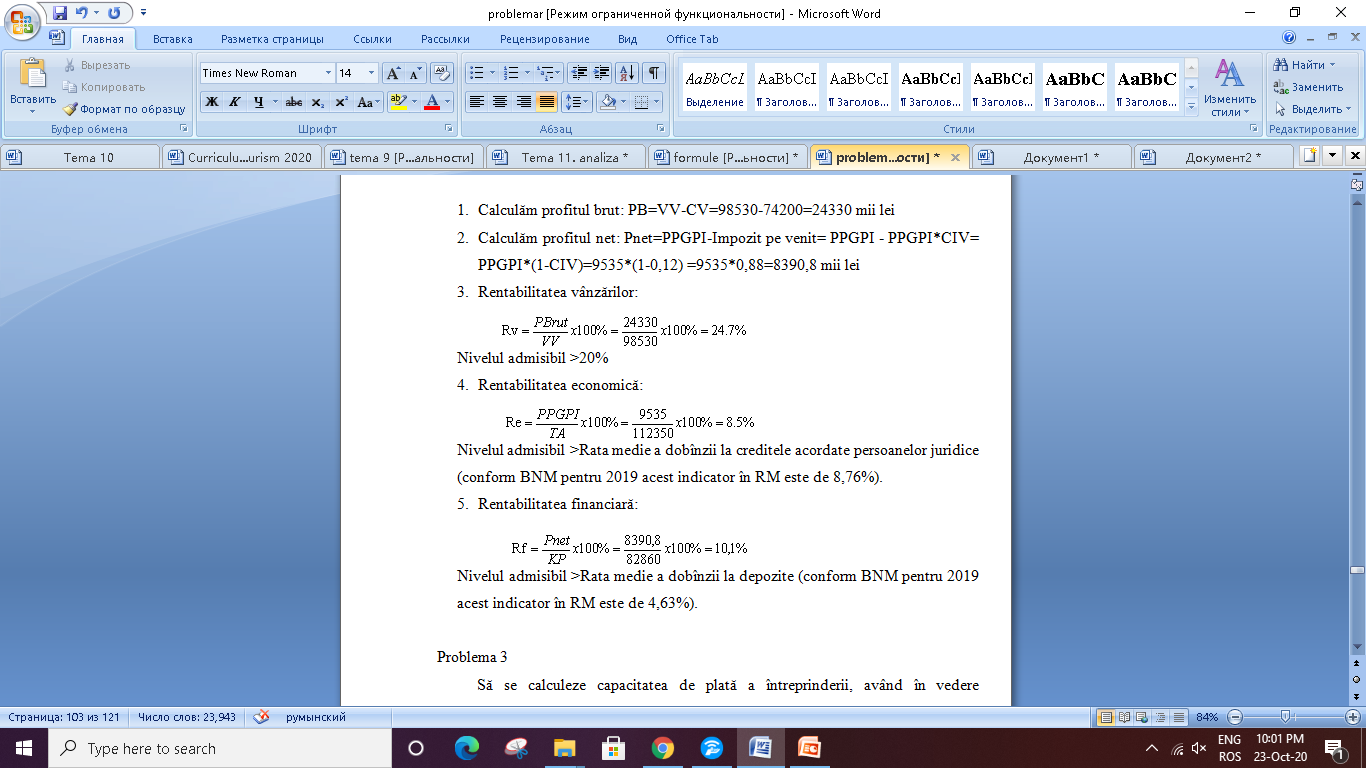 Concluzie: În urma calculelor efectuate s-a constatat că întreprinderea are o rentabilitate a vînzărilor bună, la fiecare leu din vînzări înregistrîndu-se aproximativ 25 bănuți profit. Rentabilitatea financiară este la fel una bună, la un leu din capitalul propriu înregistrîndu-se 10 bănuți profit . Totuși întreprinderea întîmpină probleme legate de rentabilitatea activelor, care e mai mică ca rata medie a dobînzii la creditele acordate persoanelor juridice, prin urmare avînd loc un efect de îndatorare negativ, care reduce din averea acționarilor. De aceia este necesară o analiză mai amplă a rezultatelor activității economico-financiare a întreprinderii pentru a identifica activitățile problematice și a identifica măsuri pentru îmbunătățirea rezulatelor .